КОДИРОВАНИЕ ТЕКСТОВОЙ ИНФОРМАЦИИ
ПРЕДСТАВЛЕНИЕ ИНФОРМАЦИИ В КОМПЬЮТЕРЕ
Компьютерное представление текстовой информации
Для компьютерного представления текстовой информации достаточно:
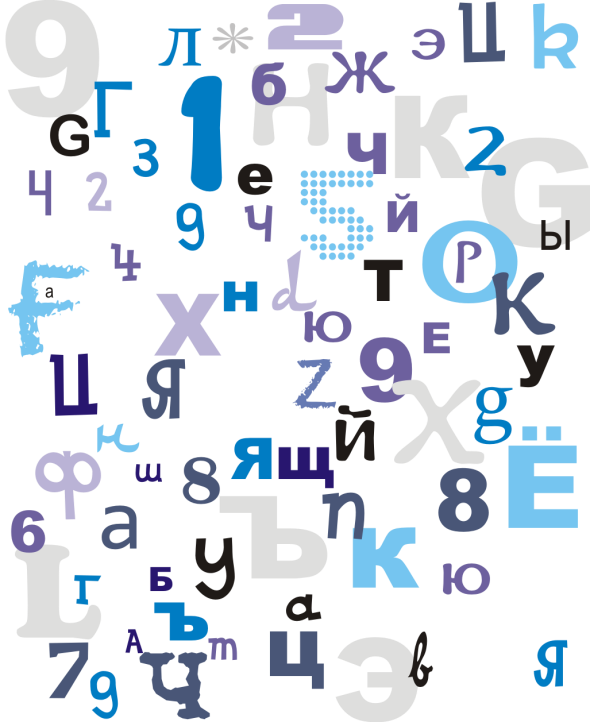 …
…
…
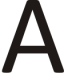 64
01000000
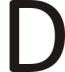 65
01000001
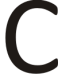 66
01000010
67
01000011
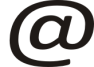 68
01000100
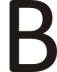 Определить  алфавит (множество всех символов)
Присвоить каждому символу алфавита
порядковый номер
Перевести номер символа в двоичную систему счисления
Кодировка ASCII
American Standard Code for Information Interchange –  американский стандартный код для обмена информацией, разработанный в 1960-х годах в США.
Изображаемые символы 
(буквы латинского алфавита, цифры, знаки препинания и арифметических операций, скобки и некоторые специальные символы)
Первые 32 символа  и 128-й – управляющие
(при выводе текста они не отображаются графически)
A
Расширение кодировки ASCII
Стандартная часть кода (0 … 127)
КОИ-8
Windows-1251
Расширение ASCII (128 … 255)
(буквы национального алфавита, символы национальной валюты и т.п.)
Расширение кодировки ASCII
Windows-1251
КОИ-8
Стандарт Unicode
Unicode — это «уникальный код для любого символа, независимо от платформы, независимо от программы, независимо от языка» (www.unicode.org).
!
Стандарт Unicode был разработан в 1991 году и описывает алфавиты всех извест-ных, в том числе и «мертвых», языков. Для языков, имеющих несколько алфавитов или вариантов написания (японского и индийского), закодированы все варианты. 
В кодировку Unicode внесены все матема-тические и иные научные символьные обозначения и даже некоторые придуман-ные языки (язык эльфов из трилогии Дж. Р. Р. Толкина «Властелин колец»).
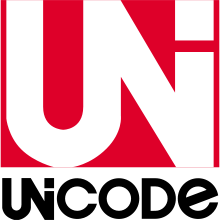 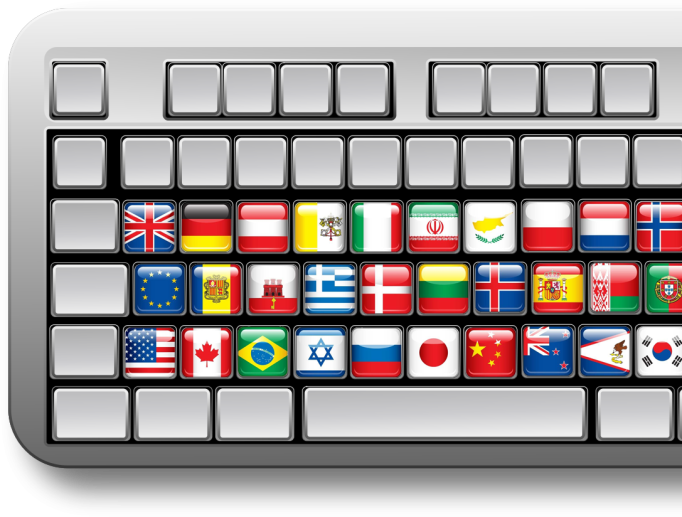 65536
Кодировки стандарта Unicode
Для представления символов в памяти компьютера в стандарте Unicode имеется несколько кодировок.
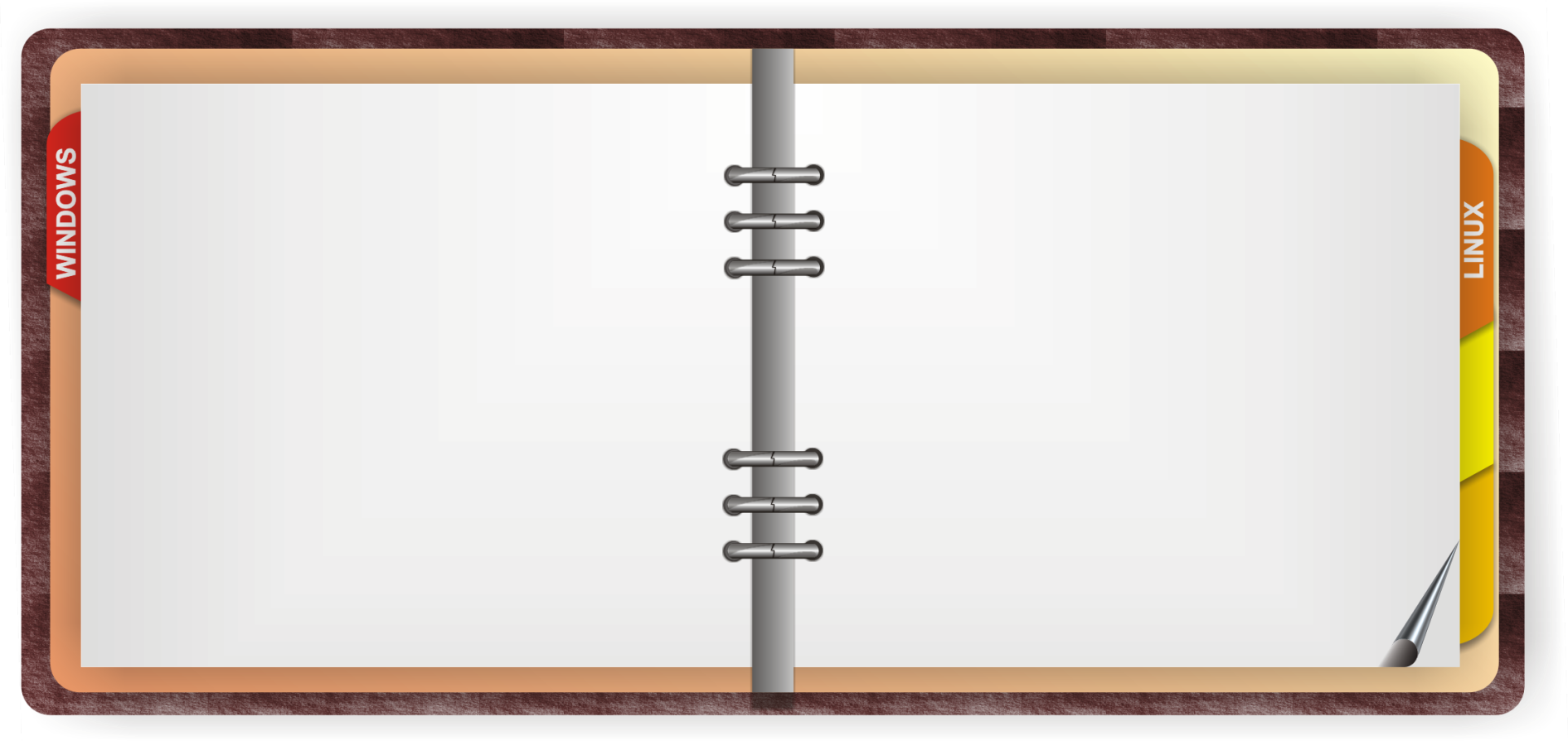 Кодировка UTF-16
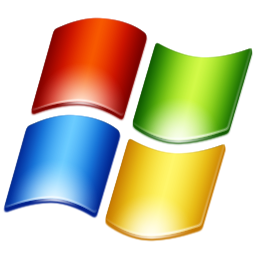 Кодировка UTF-8
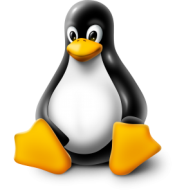 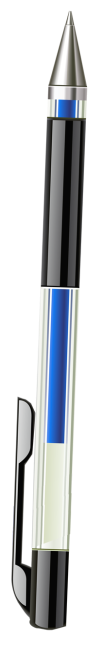 Часто используемые символы:  2 байта (16 бит)
Символы, входящие
в таблицу ASCII:1 байт (8 бит)
Редко используемые символы: 4 байта (32 бит)
Символы, не входящие в таблицу ASCII: 2-4 байта (16-32 бит)
Кодировки Unicode позволяют включать в один документ символы самых разных языков, но их использование ведёт к увеличению размеров текстовых файлов.
!
Информационный объем сообщения
Информационным объёмом текстового сообще-ния называется количество бит (байт, килобайт, мегабайт и т. д.), необходимых для записи этого сообщения путём заранее оговоренного способа двоичного кодирования.
!
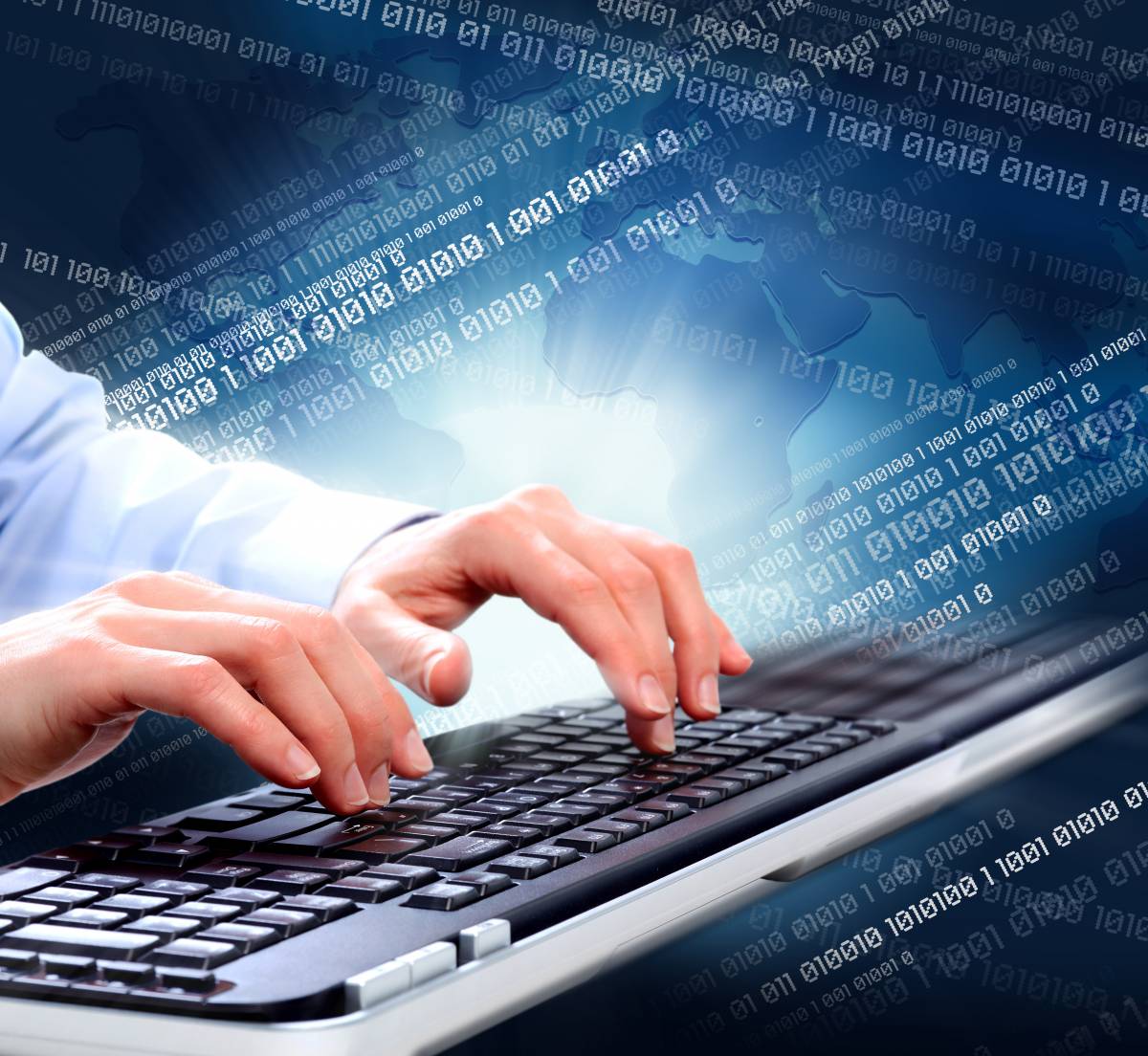 Количество символов в сообщении
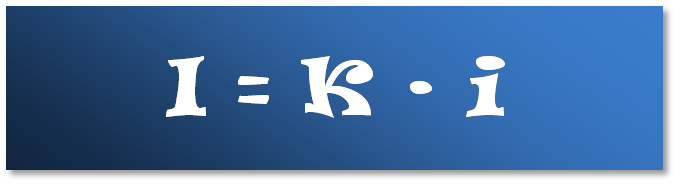 ASCII, КОИ-8, Windows-1251, …
1 символ = 1 байт
Unicode
1 символ = 2 байта
Вопросы и задания
В Советском энциклопедическом словаре (1983 года издания) 1600 страниц. На одной странице размещается в среднем 100 строк по 140 символов (включая пробелы) в каждой. Найдите объем (в Мбайтах) текстовой информации в словаре, если при записи используется кодировка «один символ — один байт».
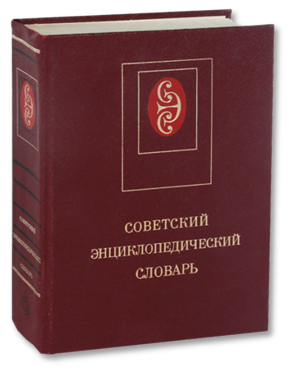 [Speaker Notes: Комментарии
Задача с разобранным решением]